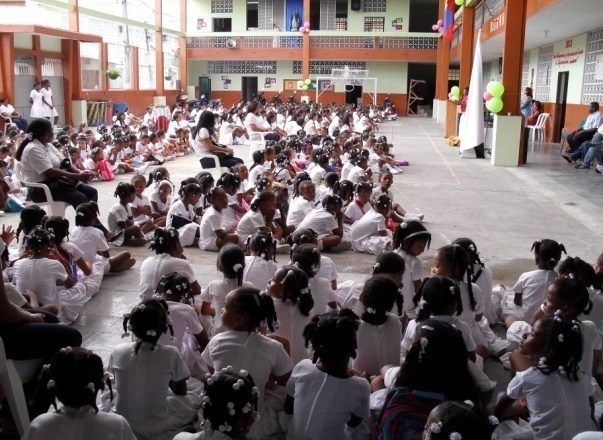 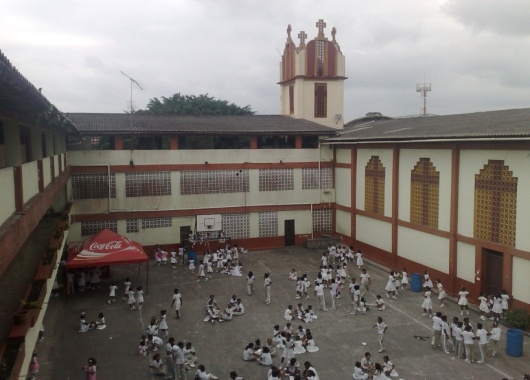 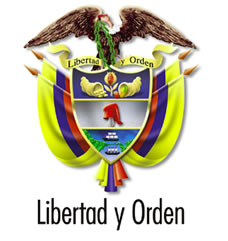 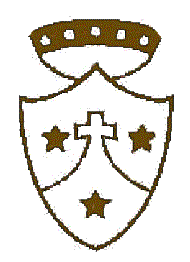 CARACTERIZACIÓN DE LAS ESTUDIANTES  Y SUGERENCIAS A PADRES DE FAMILIA EN LECTURA Y ESCRITURADesde la Perspectiva de la Pedagogía Terapéutica y la Programación Neurolingüística-
JUSTO WALBERTO ORTIZ S. 
Profesor de Lenguaje
Institución Educativa Santa Teresita.-Tumaco- Nariño
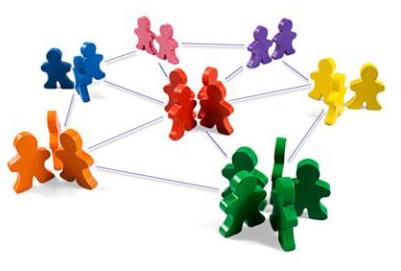 AL ENTRAR A LA ESCUELA
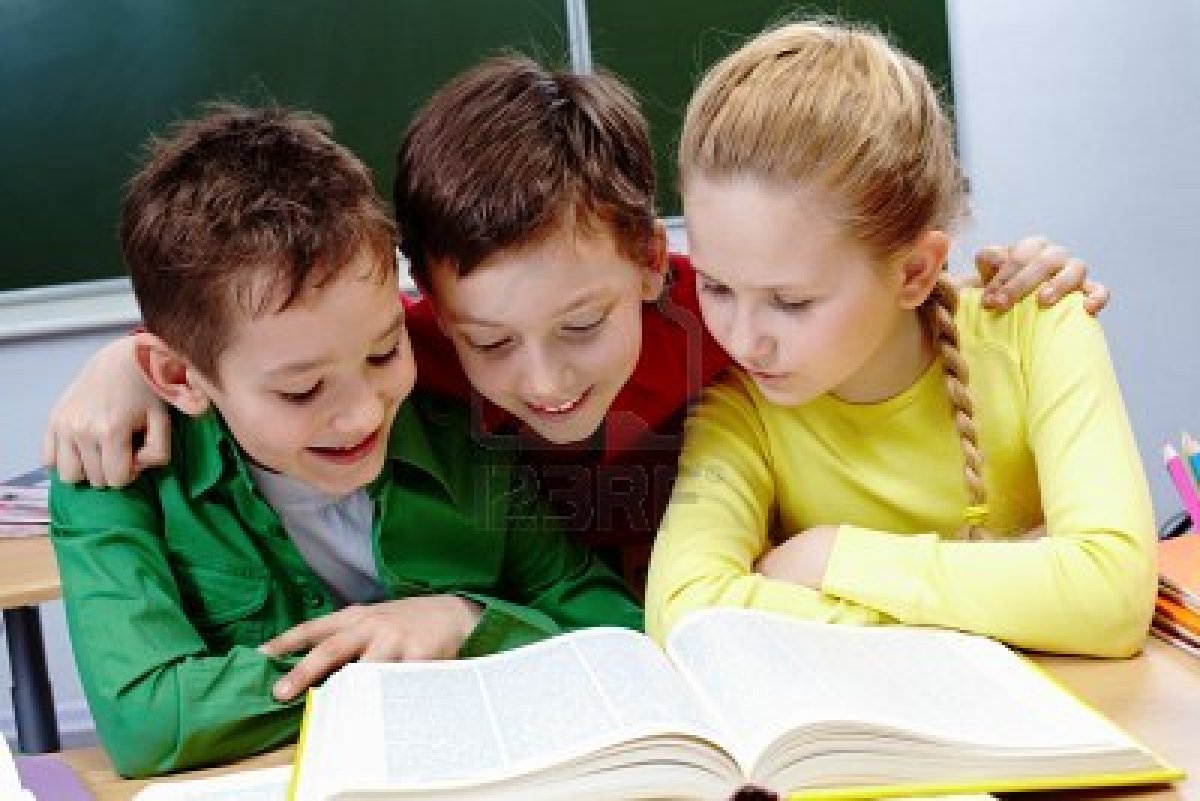 LECTURA Y ESCRITURA EN LENGUAJE
PRESENTACIÓN
El Proyecto “Caracterización de las estudiantes y Apoyo de los padres de familia en Lectura y escritura” surge a partir de la necesidad de abordar la problemática de la lectura  en los niveles de prescolar, Básica (primaria y secundaria) y Media  de la institución educativa Santa Teresita de manera conjunta y encaminada hacia  los mismos objetivos.  Frente a la realidad de las dificultades generalizadas  tanto en la comprensión como  en la  producción de textos,  se hace evidente la importancia de articular caminos que aseguren el desarrollo de hábitos de lectura  y acompañen la formación  de las niñas y  jóvenes en tanto lectores y escritores.
PRESENTACIÓN (continuación)
Como es sabido, una de las mayores dificultades que enfrenta la escuela hoy en los procesos de enseñanza aprendizaje de los estudiantes, tanto del nivel primario, secundario, media y universitario es la falta de comprensión de lo que se lee y la consecuente incompetencia tanto para  entender los conceptos y las ideas que se presentan como  para  producir textos  orales o escritos propios. Y, la preocupación por la falta de comprensión lectora y escritora está presente en la escuela y en las familias, pero también la siente la sociedad en general que asume la imagen de los jóvenes vinculados con el mundo  visual y poco motivados por encontrar sentido y gusto  a la lectura.  No solo están alejados de la lectura  académica-obligatoria, sino también de la lectura  por placer.
PRESENTACIÓN (continuación)
Daniel Cassany (2006),  en Tras las líneas. Sobre la lectura  contemporánea, reflexiona  en torno de los cambios que se producen en las prácticas lectoras en la sociedad contemporánea. Partiendo de la tesis  de que la comprensión de los textos  proviene de la comunidad de hablantes, de la cultura  compartida entre  escritores y lectores, Cassany propone una mirada compleja  (enfoque sociocultural), en la que aprender a leer no supone solo desarrollar procesos cognitivos, sino adquirir también los conocimientos  socioculturales particulares de cada discurso, de cada práctica de lectoescritura. Desde este lugar, la concepción lingüística (el significado  está en el texto) y  la  concepción psicolingüística (el significado  se construye atendiendo al texto, a  los  conocimientos previos,  desarrollando  habilidades cognitivas…) sobre la comprensión lectora  son  enriquecidas con  una tercera: la concepción  sociocultural. Esta  concepción pone  énfasis en que tanto el significado  como  el conocimiento previo  tienen origen   social,  en que siempre hay alguien  detrás del discurso que expresa su visión del mundo  (no hay discurso neutro),   en  que los actos de literacidad se dan en contextos, ámbitos e  instituciones particulares.
JUSTIFICACIÓN
Así pues, teniendo como  marco  de referencia este disparador teórico  es que consideramos, hoy más  que nunca, la necesidad de articular un plan de caracterización de la estudiante y la incorporación de algunas sugerencias a padres de familia con el propósito de hacer un acompañamiento conjunto, certero y asertivo en lectura y escritura a las estudiantes, desde el nivel inicial al grado undécimo con el fin de  desarrollar las competencias de interpretación y producción textual.
GRADO PREESCOLAR (0°)
La estudiante se inicia en el aprendizaje de las letras, las palabras y los sonidos empezando a ser capaz de leer oraciones simples. A medida que aprende a reconocer las ideas mas importantes de las historias que lee o escucha, va desarrollando la capacidad de comprender sus contenido. En este nivel, la estudiante comienza a escribir oraciones cortas y a construir oraciones coherentes. Puede evocar y relatar cuentos tradicionales e imaginar el desenlace de lo que lee y escucha. Hablan con oraciones claras y coherentes. Entregan breves recitaciones y presentaciones orales las experiencias y los intereses familiares.
SUGERENCIAS A LOS PADRES DE FAMILIA
Para el aspecto de escuchar y hablar:
.-Haga preguntas a su hija acerca de su día en la escuela que comience con quién, qué, cómo, cuándo, por qué, y dónde. Evite usar preguntas con respuestas “si” o “no”.
.-Recite poemas, historias y rimas. Cante las canciones favoritas de la familia.
.-Lea en voz alta a su hija y pídale que le vuelva a contar las historias.
.-Use artículos de utilerías para hacer dramatizaciones de obras y vístase para actuar historias.
.-En familia, elabore una historia. Una persona empieza la historia y los demás toman turnos para agregar más información y hacer una historia completa.
.-Anime a su hija a que hable usando oraciones completas, “si, por favor, quiero leche”.
SUGERENCIAS A LOS PADRES DE FAMILIA (continuación)
Para el aspecto de la lectura:
.-Lea anuncios, carteleras y etiquetas en alimento.
.-Ponga etiquetas alrededor de la casa (por ejemplo: puerta, ventana, cama…)
.-Lea a su hija. Antes de leer hable de las ilustraciones, haga predicciones sobre lo que pasará en la historia, y léanla para confirmar sus predicciones.
.-Después de la lectura, pida a su hija que resuma la historia en sus propias palabras, que la compare con otras historias, y hable acerca de la secuencia de acontecimientos en la historia.
.-Lea otros materiales que haya en la casa: propaganda por correo, cajas de cereales, anuncios, folletos, periódicos…
.-Lea diferentes libros: de fantasía, de ficción, reales, de hadas…
.-Cuando converse con su hija use palabras que indican posición: arriba, abajo, sobre, encima, izquierda, derecha…
SUGERENCIAS A LOS PADRES DE FAMILIA (continuación)
Para el aspecto de la escritura
.-Ayude a su hija a aprender a escribir su propio nombre.
.-Su hija puede ayudar a escribir la lista del mandado, mercado u otras listas.
.-Coloque en la puerta del refrigerador un tablero de anuncios para la familia.
.-Pida a su hija que mantenga un diario; puede incluir solo dibujos y algunas palabras, a su hija puede dictar oraciones para que un adulto las escriba.
.-Tenga a la mano libros de recortes y álbumes fotográficos.
.-Muestre el valor de la lectura y la escritura.
.-Regale a su hija libros, revistas  y material escrito.
.-Planee un tiempo familiar para leer en silencio varias semanas.
.-Establezca un horario y lugar específico para hacer tareas.
GRADO PRIMERO
La estudiante entiende con más claridad la asociación de los sonidos  y las letras: lee palabras de lectura automática; lee en voz alta y en silencio con fluidez creciente, formula preguntas con palabras de uso frecuente tales como quién, qué, cuándo, dónde y por qué y las responde: hace comentarios orales y escritos sobre libros que ha leído y relata experiencias similares que ha vivido. Escucha atentamente cuentos leídos por el docente.
SUGERENCIAS PARA LOS PADRES DE FAMILIA
Para el aspecto de escuchar y hablar:
.-Hacer preguntas a su hija sobre su día escolar que comiencen con quién, qué, cuándo, dónde y cómo.
.-Leer en voz alta a su hija.
.-Recitar poemas, historias, canciones y rondas.
.-Comente sobre programas de TV: predecir, describir a los personajes, comparar y contrastar con otros programas o personajes.
.-Enseñar a su hija a que se presente a sí misma con los demás.
.-Animar a su hija a expresarse usando oraciones completas.
.-Esperar su turno en las conversaciones.
.-Seguir instrucciones múltiples.
.-Compartir en familia los acontecimientos del día.
.-Enseñar a contestar el teléfono.
.-Identificar palabras que riman, que no riman y opuestas.
.-Comentar sobre la diferencia entre el lenguaje forman y el lenguaje informal.
SUGERENCIAS A LOS PADRES DE FAMILIA (continuación)
Para el aspecto de lectura:
.-Jugar juegos del alfabeto y “yo veo”
.-Identificar la letra inicial de las palabras.
.-Relacionar letras mayúsculas con minúsculas.
.-Subrayar letras y palabras usando la sección amarilla y de teléfonos residenciales.
.-Crear un banco de palabras: escribir palabras en tarjetas que su hija pueda leer.
.-Leer diferentes tipos de libros y mapas.
.-Leer a su hija o con su ayuda todos los días.
.-Conversar acerca de la historia antes de leerla.
.-Predecir de que se trata la historia y leer para confirmar.
.-Hablar acerca de las ilustraciones.
.-Resumir la historia o hacer una secuencia de sucesos de la misma
SUGERENCIAS PARA LOS PADRES DE FAMILIA (continuación)
Para el aspecto de la lectura:
.-Jugar juegos del alfabeto y “yo veo”.
.-Identificar la letra inicial de las palabras.
.-Relacionar letras mayúsculas con minúsculas.
.-Subrayar letras y palabras usando la sección amarilla y de teléfonos residenciales
.- Leer diferentes tipos de libros y mapas.
.-Conversar acerca de la historia antes de leerlas.
.-Hablar acerca de las ilustraciones.
.-Resumir la historia o hacer una secuencia de sucesos  de la misma.
.-Leer frente a su hija.
.-Establecer un tiempo para leer en silencio y visitar la biblioteca pública.
SUGERENCIAS PARA LOS PADRES DE FAMILIA (continuación)
Para el aspecto de la escritura:
.-Escribir los nombres de los miembros de la familia.
.-Escribir notas de agradecimiento, invitaciones, tarjetas, festivas, mensajes electrónicos, cartas a amigos.
.-Ayudar a escribir listas de objetos y cosas por hacer, de comestibles o de cosas que desea su hija.
.-Tener un calendario y tablero de mensajes en el refrigerador.
.-Escribir crónicas de los viajes en familia y de historias con su hija.
.-Ilustrar y escribir acerca de las partes favoritas de libros, películas y programas de TV.
.-Escribir letras y palabras en arena o harina de maíz sobre una charola para hornear.
.-Escribir tantas palabras como su hija pueda en cinco minutos.
.-Escribir rondas y poemas.
GRADO SEGUNDO (2°)
La estudiante entiende con claridad la asociación de los sonidos y las letras: lee palabras de lectura automática; lee en voz alta y en silencio (balbucea) casi con fluidez ascendente; formula preguntas con palabras de uso frecuentes tales como quién, cómo, qué, dónde, por qué y las responde; hace comentarios orales y escritos sobre libros que lee y escucha, y relata experiencias similares que ha vivido.
SUGERENCIAS PARA LOS PADRES DE FAMILIA
Par el aspecto de escuchar y hablar:
.-Volver a contar historias conocidas.
.-Contestar el teléfono y tomar recados.
.-Escuchar cintas de audio.
.-Observar a un trabajador de la comunidad y comentar acerca de la importancia de su trabajo.
.-Resumir o volver a contar mensajes orales (tv, iglesia, historias, canciones).
.-Escuchar y dar instrucciones orales con mensajes claros  y completos.
.-Representar una parte de alguna historia u obra.
.-Asistir a librerías o biblioteca más cercana para escuchar cuentos.
.-Escuchar y decir acertijos.
.-Guardar sobres que llegan por correo y comentar su procedencia.
SUGERENCIAS PARA LOS PADRES DE FAMILIA (continuación)
Para el aspecto de la lectura:
.-Jugar juegos de mes: rompecabezas, parques, bingo…
.-Leer cajas de cereal y etiquetas de latas y recetas.
.-Comparar varios libros del mismo autor.
.-Comenzar a leer libros de capítulos. Llevar un registro de los libros que leen.
.-Leer historietas y decir el mensaje de la caricatura.
.-Jugar a hallar cosas escondidas y que su hija lea las pistas.
SUGERENCIAS PARA LOS PADRES DE FAMILIA (continuación)
Para el aspecto de la escritura:
.-Llevar un registro de lo aprendido y escribir los días algo que su hija aprendió.
.-Escribir en un diario, cuaderno o llevar un registro de viajes. Hacer una lista de actividades por hacer o por comprar.
.-Crear logotipos para camisetas.
.-Crear historias o poemas acerca de las actividades de la familia.
.-Escribir apuntes, cartas y nota de agradecimiento a miembros de la familia.
.-Lea frente a su hija: muestre el gusto por la lectura y escritura.
GRADO TERCERO (3°)
En tercer grado (como en el primero y segundo grado), la estudiante entiende con más claridad la asociación de los sonidos y las letras: lee palabras de lectura automática; Lee en voz alta y en silencio con fluidez creciente; formula pregunta con palabras de uso frecuente y de más complejidad,  tales como quién, que, cómo, cuándo, dónde, por qué: hace comentarios orales y escritos sobre libros que ha leído y relata experiencias similares que ha vivido.
SUGERENCIAS PARA LOS PADRES DE FAMILIA
Para los aspectos de escuchar y hablar:
.-Representar partes de una historia o un poema.
.-Grabar en cinta una historia o crear un programa de radio o de TV.
.-Conversar sobre los acontecimientos del día o contar cuentos a la hora de la cena.
.-Comentar el significado de los días festivos  y las celebraciones familiares.
.-Animar para que responda con cortesía (muchas gracias, de nada…).
.-Pedirle que dibuje un autorretrato  y que diga cinco cosas buenas sobre sí misma.
.-Leer mapas y localizar información acerca de alguna ciudad, estado o país.
.-Ver el noticiero y comentar afirmaciones que son hechos u opiniones.
SUGERENCIAS PARA LOS PADRES DE FAMILIA (continuación)
Para el aspecto de la lectura:
.-Crear bancos de palabra (tarjetero)
.-Leer y clasificar cupones.
.-Planear un tiempo en silencio para que lean los miembros de la familia.
.-Leer y comentar varios libros del mismo autor.
.-Identificar semejanzas y diferencias entre historias y poemas.
.-Las palabras de acción y hacer lo que significan (Ej.: saltar, galopar, correr).
.-Leer mapas y localizar la información de alguna ciudad, estado o país específico.
.-Leer acontecimientos de actualidad en periódicos, revistas e internet.
SUGERENCIAS PARA PADRES DE FAMILIA (continuación)
Para el aspecto de escritura:
.-Escribir acerca de un día de campo y otro suceso y conversar sobre los sentimientos que causó.
.-Crear un banco de palabras o diccionario personal.
.-Escribir instrucciones sobre el modo de llegar a diferentes sitios (escuela, casa, tienda…)
.-Recopilar álbumes fotográficos y escribir una frase sobre cada imagen.
Crear proyectos para la feria de ciencias y escribir una explicación sobre ellos.
.-Hacer una mapa de la casa o una tienda y escribir rótulo para los sitios interiores. Escribir instrucciones para evacuación en caso de incendio u otra emergencia.
.-Escribir un poema sobre un tema de interés.
GRADO CUARTO (4°)
En grado cuarto, la estudiante ya son una lectora independiente. Lee una variedad de textos (literatura infantil, revistas y otros materiales impresos) acordes al grado de madurez lectora supuesto para su nivel educativo y los entiende; redacta párrafos coherentes y sin faltas de ortografía, dirigidos a lectores diversos: sigue indicaciones consistentes en varios pasos, tales como las instrucciones de uso de los comandos de ejecución de un programa informativo, y redacta escritos en un lenguaje descriptivo. Debe leer medio millón de palabras anualmente en lectura independiente, lo cual es comparable a leer un libro de entre 50 y 70 páginas (o su equivalente en periódicos, revistas u otro medio impreso), de grado de dificultad acorde por lo menos a su nivel educativo.
SUGERENCIAS PARA LOS PADRES DE FAMILIA
Leer a su hija con ella todos los días.
.-Jugar juegos de palabras con su hija, para ayudarles a desarrollar su vocabulario.
.-Mostrar el valor y el gusto por la lectura y escritura.
.-Visitar con regularidad las bibliotecas o papelerías para promover la lectura de diversos materiales.
.-Planear un tiempo familiar para leer en silencio varias veces a la semana.
.-Disponer tiempo, espacio y materiales para hacer tareas.
.-Usar la sección de las páginas regionales de los periódicos y preguntar: ¿Qué está pasando en nuestra ciudad?
.-Que su hija, escriba o recite un discurso para persuadir, como: ¿Por qué debo tener una mascotra?, o ¿Por qué debe aumentarse mi dinero para mi recreo?
.-Hacer comentarios sobre el programa durante los comerciales, o después que éstos terminen.
.-Resumir la idea principal de la historia, después de ver una película o programa de TV.
SUGERENCIAS PARA LOS PADRES DE FAMILIAS (continuación)
Para la escritura:
.-Escribir un poema, un cuento o una carta por diversión: escribir en un diario personal.
.-Escribir un resumen de acontecimientos escritos en los periódicos nacionales y locales.
.-Crear o resumir una historieta.
-Escribir una carta de consejos a un niño (a) que está entrando al grado escolar de su hija, o a su escuela.
.-Aprovechar un acontecimiento  (visita familiar, comida especial, ocasión divertida) como motivo para escribir una narración sobre la secuencia de actividades.
SUGERENCIAS PARA LOS PADRES DE FAMILIA (continuación)
Para observar y representar:
.-Crear una presentación familiar con ilustraciones, computadora o vídeo.
.-Iniciar una colección de información, fotos, como pasatiempo personal.
.-Observar los comerciales y comentan su propósito y los sentimientos que le causan.
.-Clasificar anuncios por las técnicas que usan.
.-Hacer una composición (collage) de ilustraciones de revista, sobre cierto tema.
SUGERENCIAS PARA LOS PADRES DE FAMILIAS (continuación)
Preguntas para hacerle a su hija:
.-¿Qué palabras e ideas escogiste para tratar de convencernos?
.-Mientras escuchan una historia grabada, preguntar: ¿Qué crees que va a pasar después?
.-Después de ver una película, preguntar: ¿De qué trata principalmente la historia?
.-Antes, después y durante la lectura, pregúntele: ¿Qué estás leyendo? ¿Por qué crees que el autor escribió esto? ¿Qué crees que va a suceder? ¿Te sorprendió el final? ¿Cómo podrías terminarlo tú de otra manera?
Cuando su hija esté escribiendo para persuadir, hágale estas preguntas: ¿Por qué es importante? ¿Cómo afecta esto a los demás?
.-Mientras su hija selecciona objetos para una colección, pregúntele: ¿ Por qué los seleccionaste de esta manera? ¿Cómo vas a exhibirlos? ¿Por qué crees que describen y muestran el producto del modo como lo hacen en el comercial o en el anuncio?
GRADO QUINTO (5°)
En 5°, la estudiante lee y entiende el material apropiado para su grado escolar. Describe y conecta las ideas con argumentos y perspectivas esenciales del texto al aprovechar sus conocimientos sobre la estructura, la organización y el propósito del texto. Utiliza sus conocimientos sobre los orígenes de las palabras y sobre las relaciones entre palabras, así como también indicios de índole histórico y literario para determinar el significado de vocabulario especializado y para comprender el significado preciso de palabras que son apropiadas para su grado.
GRADO QUINTO (5°)- continuación
Lee y responde a obras literarias históricas o culturalmente significativas. Comienza a encontrar maneras de aclarar ideas y de realizar conexiones entre obras literarias. Escribe textos argumentativos sencillos, claros, coherentes y concretos. Su composición escrita demuestra que la estudiante está consciente del público y del propósito. Progresa a través de las etapas del proceso de la composición escrita conforme va siendo necesario. Evalúa el material difundido por los medios de comunicación.
SUGERENCIAS PARA LOS PADRES DE FAMILILA
.-Lea a su hija y con ella todos los días.
.-Converse con sus hijos
.-Muestre el valor y el gusto por la lectura y escritura.
.-Regale a sus hijos libros, revistas, y materiales escrito.
Vayan con regularidad a la biblioteca o a la papelería para promover la lectura de diversos materiales.
.-Planee un tiempo familiar para leer en silencio varias veces a la semana.
.-Establezca un horario y lugar específico para desarrolla tareas.
SUGERENCIAS PARA LOS PADRES DE FAMILIA (continuación)
Pregúntele a su hija los siguiente:
.-¿Qué puedes hacer para convertirte en alguien que escuche mejor?
.-¿Cómo sabes si te están entendiéndote?
.-¿Qué empleos te interesa?
.-Háblame de lo que estás leyendo.
.-Compara lo que estás leyendo ahora con algo que hayas leído antes.
.-¿Qué artículos son los que más te interesan? ¿Por qué?
.-¿Qué puedes hacer cuando no entiendes algo?
SEXTO GRAD0 (6°)
En 6°, la estudiante lee textos variados incluyendo ficción, no-ficción y otras fuentes informativas. Entiende el vocabulario significativo y el papel de las figuras literarias como símil, metáfora, anáfora, ironía, entre otras. Usa recursos múltiples para preparar informes de investigación. La estudiante utiliza estrategias para aprender y recordar información importante.
GRADO SEXTO (6°)-Continuación
Con la aplicación del proceso de escritura, la estudiante escribe regularmente y emplea destrezas gramaticales, mecánicas y de uso para producir composiciones sin errores, con notas y resumen. Asimismo, aprende la manera en que se usa lengua para crear significados en presentaciones con diversos medios, y evaluar sus propósitos y efectos en el público.
SUGERENCIAS PARA LOS PADRES DE FAMILIA
Lea novelas, periódicos y revistas con su hija y discutan las relaciones de éstos con la vida diaria de su hija y su familia.
.-Tenga discusiones diarias en familia sobre lo que su hija aprende en clases.
.-Hágale preguntas a su hija sobre sus trabajos e investigaciones de escritura.
.-Pídale que le lea en voz alta parte de su trabajo. Haláguela y haga comentario útiles en vez de injuriarla o calumniarla.
.-Revise diariamente que su hija escrito sus asignaturas en una agenda, libreta, calendario y otros libros de asignaturas para estudiantes.
SUGERENCIAS PARA LOS PADRES DE FAMILIA (continuación)
.-Anime a su hija a leer libros que despierten su interés y ayúdela a localizar materiales de lectura a su nivel. Pida al docente o bibliotecario que le dé sugerencias.
.-Visiten regularmente las bibliotecas o papelerías para que su hija se sienta a gusto buscando los materiales que le interesan.
.-Use los recursos de vídeo de las bibliotecas o tiendas, y anime a su hija a ver películas de temas nuevos (ciencia, historia, documentales).
.-Pida a su hija que le explique cómo usa la internet para hacer proyectos.
.-Busque buenas fuentes de lecturas recomendadas.
GRADO SÉPTIMO (7°)
En 7°, la estudiante evalúa el lenguaje hablado y al hablante. Lee textos variados incluyendo selecciones de ficción, no-ficción, clásicas y contemporáneas. Aplica destrezas de lectura para reconocer la manera en que las figuras literarias tales como símil, metáfora, tema, modo y tono contribuyen al significado. Al utilizar el proceso de escritura, escribe regularmente con propósitos variados usando estructuras de oraciones variadas y avanzadas al mismo tiempo que aplica sus conocimientos de uso, ortografía y puntuación para producir borradores finales y sin errores. Usa datos de libros de no-ficción y fuentes computacionales para crear proyectos e informes de investigación. Utiliza destreza al leer selecciones y escribir asignaturas cada vez más complejas.
SUGERENCIAS PARA LOS PADRES DE FAMILIA
.-Lea novelas, periódicos y revistas con su hija y discutan las relaciones de éstos con la vida diaria de su hija y su familia.
.-Tenga discusiones diarias en familia sobre lo que su hija aprende en clase.
.-Hágale preguntas a su hija sobre sus trabajos e investigaciones de escritura.
.-Pídale que le lea en voz alta parte de su trabajo. Haláguela y haga comentarios útiles en vez de injuriarla o calumniarla.
.Revise diariamente que su hija haya escrito sus asignaturas en una agenda, libreta, calendario y otros libros de asignaturas para estudiante.
SUGERENCIAS PARA LOS PADRES DE FAMILIA (continuación)
.-Anime a su hija a leer libros que despierten su interés y ayúdela a localizar materiales de lectura a su nivel. Pida al docente o bibliotecario que le dé sugerencias.
.-Visiten regularmente las bibliotecas o papelerías para que su hija se sienta a gusto buscando los materiales que le interesan.
.-Use los recursos de vídeo de la biblioteca o tiendas, y anime a su hija a ver películas de temas nuevos (ciencia, historia, documentales).
.-Pida a su hija que le explique cómo usa la internet para hacer proyectos de la clase.
.-Busque buenas fuentes de lecturas recomendables.
OCTAVO GRADO (8°)
En 8°, la estudiante demuestra dominio de destrezas presentadas en grados anteriores. Lee una amplia variedad de textos con diferentes propósitos. Al utilizar el proceso de escritura escribe con una variedad de propósitos para persuadir, informar o entretener. Elabora composiciones sin errores al aplicar sus conocimientos de uso, ortografía y puntuación. El objetivo es producir textos bien escritos y publicables. Usa citas propias de recursos múltiples en sus proyectos de investigación y elabora presentaciones tanto escritas como orales que embellecen con medios audiovisuales y multimediales.
SUGERENCIAS PARA LOS PADRES DE FAMILIAS
.-Lea novelas, periódicos y revistas con su hija y discutan para comparar ideas y puntos de vista sobre las relaciones de éstos con la vida diaria de su hija y su familia.
.-Tenga discusiones diarias en familia sobre lo que su hija aprende en clases.
.-Hágale preguntas a su hija sobre sus trabajos e investigaciones de escritura.
.-Pídale que le lea en voz alta parte de su trabajo. Haláguela y haga comentarios útiles en vez de calumniarla e injuriarla.
.-Revise diariamente que su hija haya escrito sus asignaturas en una agenda, libreta, calendario y otros libros de asignaturas para estudiantes.
SUGERENCIAS PARA LOS PADRES DE FAMILIA (continuación)
.-Anime a su hija a leer libros que despierten su interés y ayúdela a localizar materiales de lectura a su nivel. Pida al docente o bibliotecario que le dé sugerencias.
.-Visiten regularmente las bibliotecas o papelerías para que su hija se sienta a gusto buscando los materiales que le interesan.
.-Use los recursos de vídeos de las bibliotecas o tiendas, y anime a su hija a ver películas de temas nuevos (ciencia, historia, documentales…).
.-Pida a su hija que le explique cómo usa la internet para hacer proyectos de la clase.
.-Busque buenas fuentes de lecturas recomendadas.
GRADO NOVENO Y DÉCIMO (9°-10°)
En 9° y 10°, la estudiante aplica su conocimiento de los orígenes de las palabras para determinar el significado de nuevas palabras con las que se encuentra en sus materiales de lectura y usa esas palabras de manera correcta. Lee y entiende el material apropiado para su nivel y grado. Analiza los patrones de organización, los argumentos y las posturas que se plantean. Además, al llegar a la Media, lee dos millones de palabras anualmente por su cuenta, incluyendo una amplia variedad de literatura clásica y contemporánea, revistas, periódicos e información procedente de la Internet.
GRADO NOVENO Y DÉCIMO (9°-10°) Continuación
Avanza de manera palpable hacia el logro de sus estándares. Lee y responde a obras de literatura que sean históricas o culturalmente significativas, que reflejen y complementen sus estudios de la historia y de las Ciencias Sociales. Lleva a cabo análisis a fondo de patrones y temas recurrentes. Escribe ensayos coherentes y precisos que transmiten una perspectiva bien definida y un argumento bien razonado. La composición escrita demuestra la ciencia que la estudiante tiene de su público y de su propósito. Va propagando a través de las etapas del proceso de la composición escrita conforme ello se hace necesario.
GRADO NOVENO Y DÉCIMO (9°-10°) Continuación
Combina  las estrategias retóricas, la exposición, la persuasión y la descripción para producir textos de por lo menos 1.500 palabras cada uno. Las composiciones demuestran un dominio del lenguaje y la investigación, organización y redacción indicadas en el eje de producción textual. Formula juicios competentes acerca de la comunicación oral. Hace propias presentaciones bien definidas y coherentes que transmiten perspectivas claras y precisa, así como un sólido razonamiento. Emplea ademanes, tono y vocabulario idóneos al público y al propósito que se persigue. Hace presentaciones formales e improvisadas bien estructuradas, que combinan las estrategias retóricas tradicionales de la narración, la  exposición, la persuasión y la descripción.
SUGERENCIAS PARA LOS PADRES DE FAMILIA (9° -10°)
.-Observe cuáles son los intereses de su hija.
.-Permita que su hija experimente oportunidades variadas de carreras y oficios.
.-Señale oportunidades de trabajo en los periódicos nacionales y locales.
.-Asista a lanzamientos de libros u otro eventos como ferias, exposiciones.
.-Comente con su hija las aplicaciones de la asignatura en el mercado laboral.
.-Use la internet con su hija.
.-Fomente la lectura para obtener y procesar información.
SUGERENCIAS PARA LOS PADRES DE FAMILIA (continuación)
.-Anime a su hija a tomar cursos optativos y aplicaciones computacionales.
.-Observe y comente con su hija varios opciones de trabajo.
.-Actúe con su hija entrevistas de trabajo para ayudarle a desarrollar destrezas para entrevistas.
.-Resalte la importancia de la educación.
.-Compare con su hija ejemplos de buenos currículos laborales.
.-Llene con su hija solicitudes de trabajo, como práctica.
.-Explique y comente el trabajo (esfuerzo físico) con los empleos y carrera que no requieren trabajo físico.
GRADO UNDÉCIMO (11°)
La estudiante formula juicios competentes acerca de la comunicación oral. Hace sus propias presentaciones bien definidas y coherentes, que trasmiten perspectivas claras y precisas, así como un sólido razonamiento. Emplea ademanes, tono y vocabulario idóneos al público y al propósito que se persigue. Hace presentaciones formales e improvisadas bien estructuradas, que combinan las estrategias retóricas tradicionales de la narración, la exposición, la persuasión y la descripción. Los discursos demuestran un dominio del vocabulario.
GRADO UNDÉCIMO (11°) Continuación
Aplica su conocimiento de los orígenes de las palabras para determinar el significado de nuevas palabras con las que se encuentra en sus materiales de lectura y usa esas palabras de manera correcta. Lee y entiende el material apropiado para su nivel y grado. Analiza los patrones de organización, los argumentos y las posturas que se plantean. Lee comprensivamente dos millones de palabras anualmente por su cuenta, incluyendo una amplia variedad de literatura clásica y contemporánea, revistas, periódicos e información procedente de la internet.
SUGERENCIAS A LOS PADRES DE FAMILIA O ACUDIENTES
Lea conjuntamente las editoriales y las columnas de opinión de los periódicos nacionales. Contraste con su hija el pensamiento del columnista con los suyos y los de ella. Identifique con ella el tono del texto. Planee escritura con su hija textos sencillos argumentativos sobre problemáticas cotidianas. Visite con su hija las papelerías para comprar las obras literarias. Acompáñela de vez en cuando a la biblioteca del municipio para identificar las  obras literarias que le recomiendan leer para la clase. Discuta con su hija los elementos intertextuales y extratextuales de las obras. Participen ambos en los lanzamientos de publicaciones de obras literarias.
BIBLIOGRAFÍA
AGENCIA EFE: Manual de español urgente. 7.ª ed. corr. y amp. Madrid, Cátedra, 1990.
ALEGRE CUDÓS, José Luis: Cómo aprender a escribir creativamente. Madrid, Libertarias/ Prodhufi, 1991.
BORDÓN, Teresa, y otros: Un taller de escritura en la red. Madrid, Servicio de Publicaciones de la Universidad Autónoma de Madrid, 2004.
Cassany, Daniel. Ensayo: La escritura de los jóvenes  en las nuevas tecnologías (2006),
DELMIRO COTO, Benigno: La escritura creativa en las aulas. En torno a los talleres literarios. Barcelona, Graó, 2002.
JIMENO, Pedro: La enseñanza de la expresión escrita en todas las áreas, Pamplona, Departamento de Educación del Gobierno de Navarra, 2004.
MARTÍNEZ DE SOUSA, José: Dudas y errores de lenguaje. Barcelona, Bruguera, 1974. Madrid, Paraninfo, 1974; 3.ª ed. corr. y aum., Madrid, Paraninfo, 1983.
MORENO, Víctor: El deseo de escribir. Propuestas para despertar y mantener el gusto por la escritura. 3.ª ed., Pamplona, Pamiela, 2004.
GRACIAS
EL APOYO DE LOS PADRES INCREMENTA LOS APRENDIZAJES DE LAS HIJAS
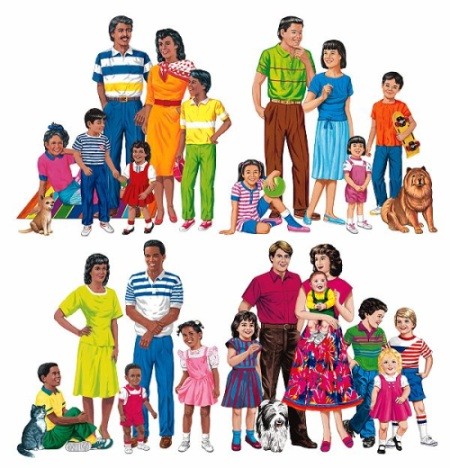